Lec 4محاضره تشريح عملي
ANATOMY OF LOWER LIMB 
Dr athmar mohammed 
Practical
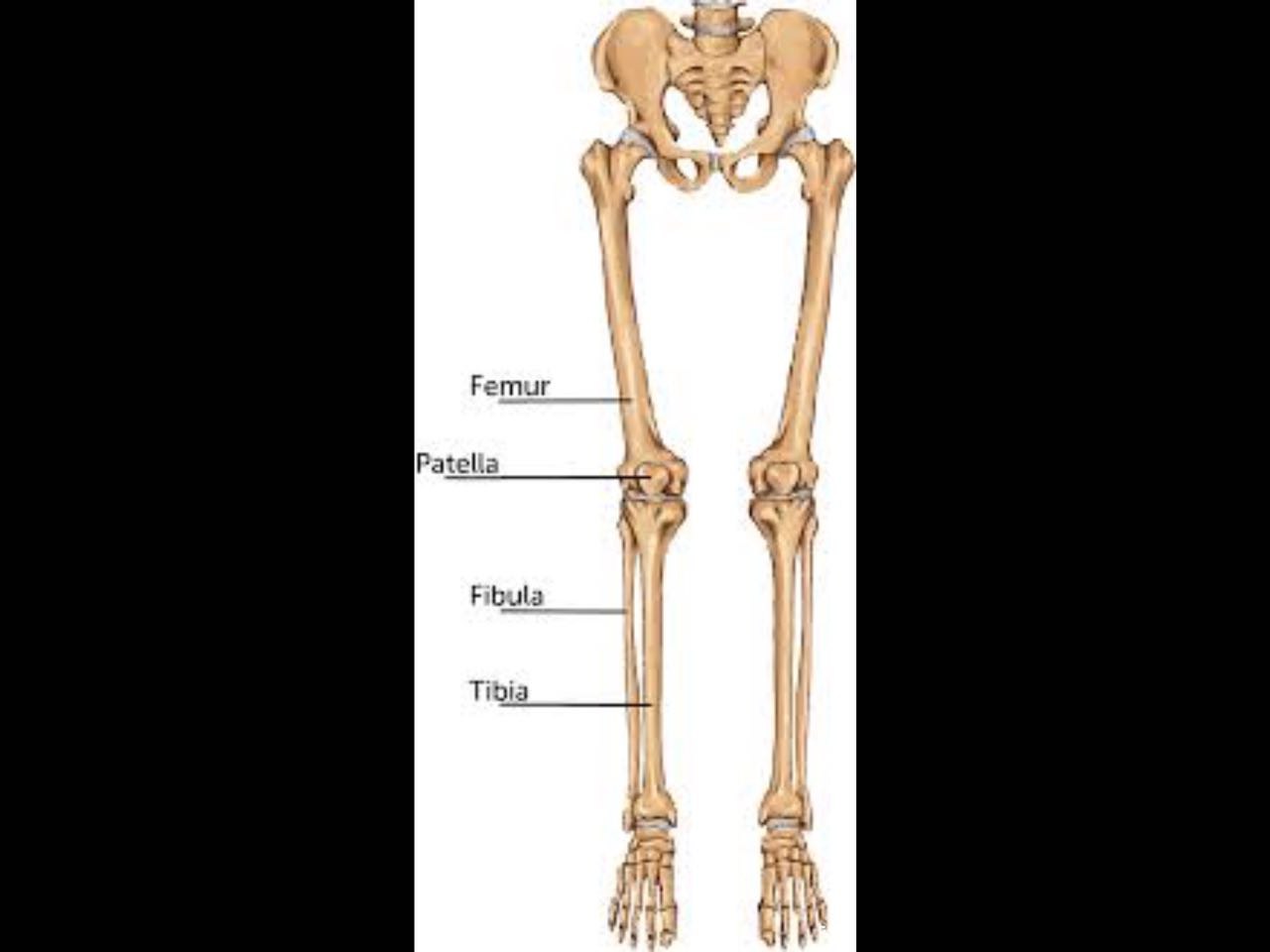 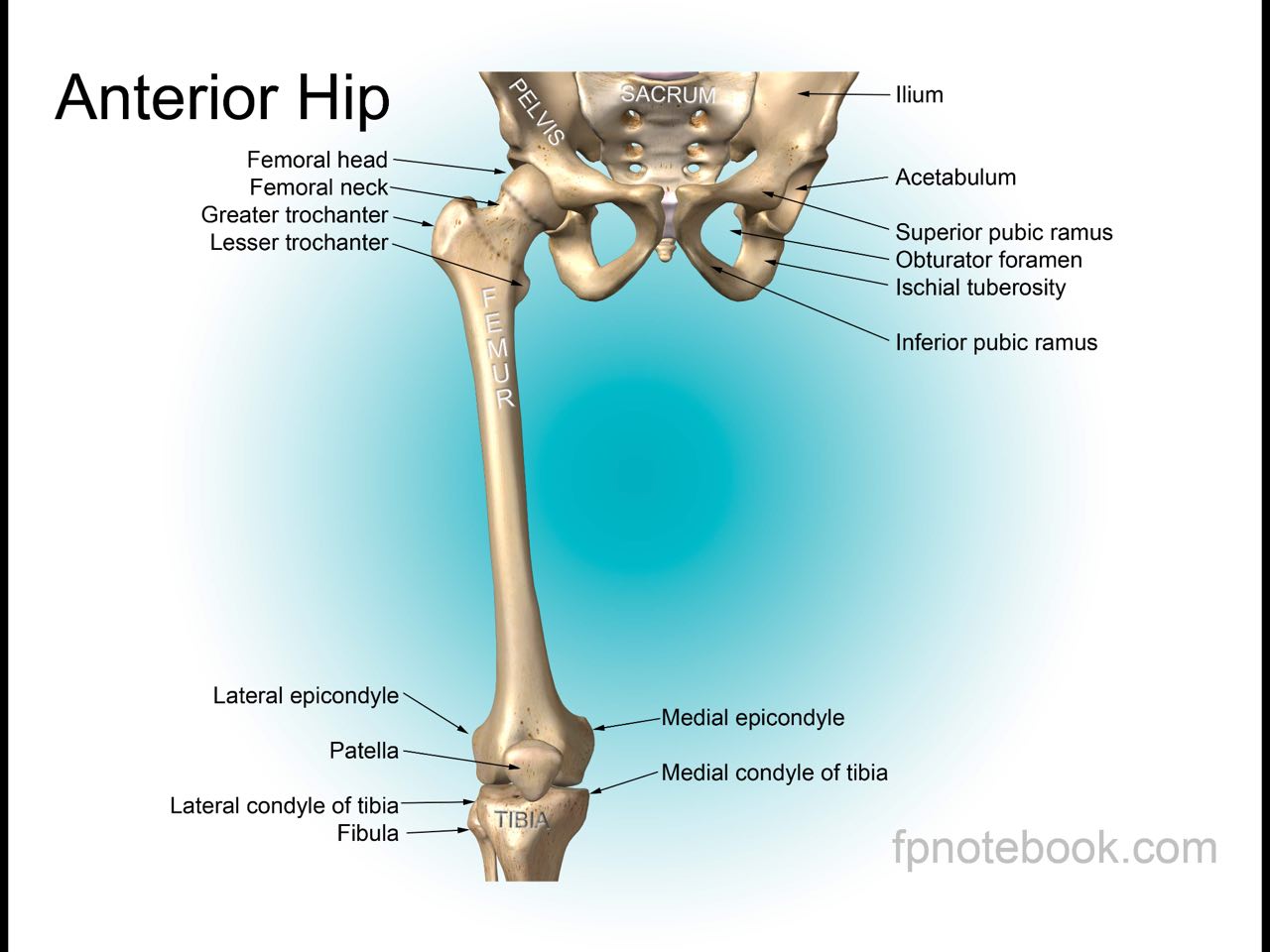 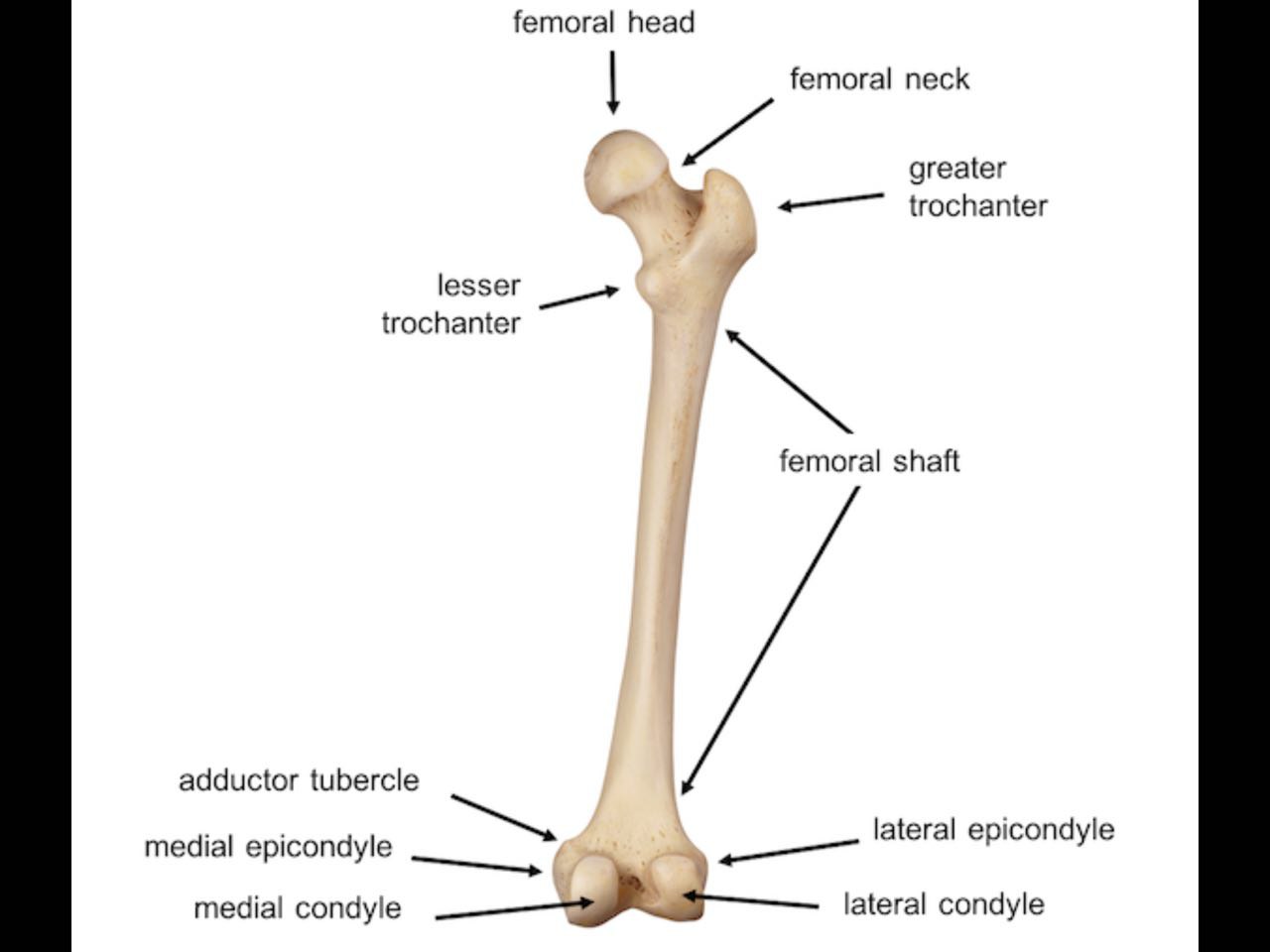 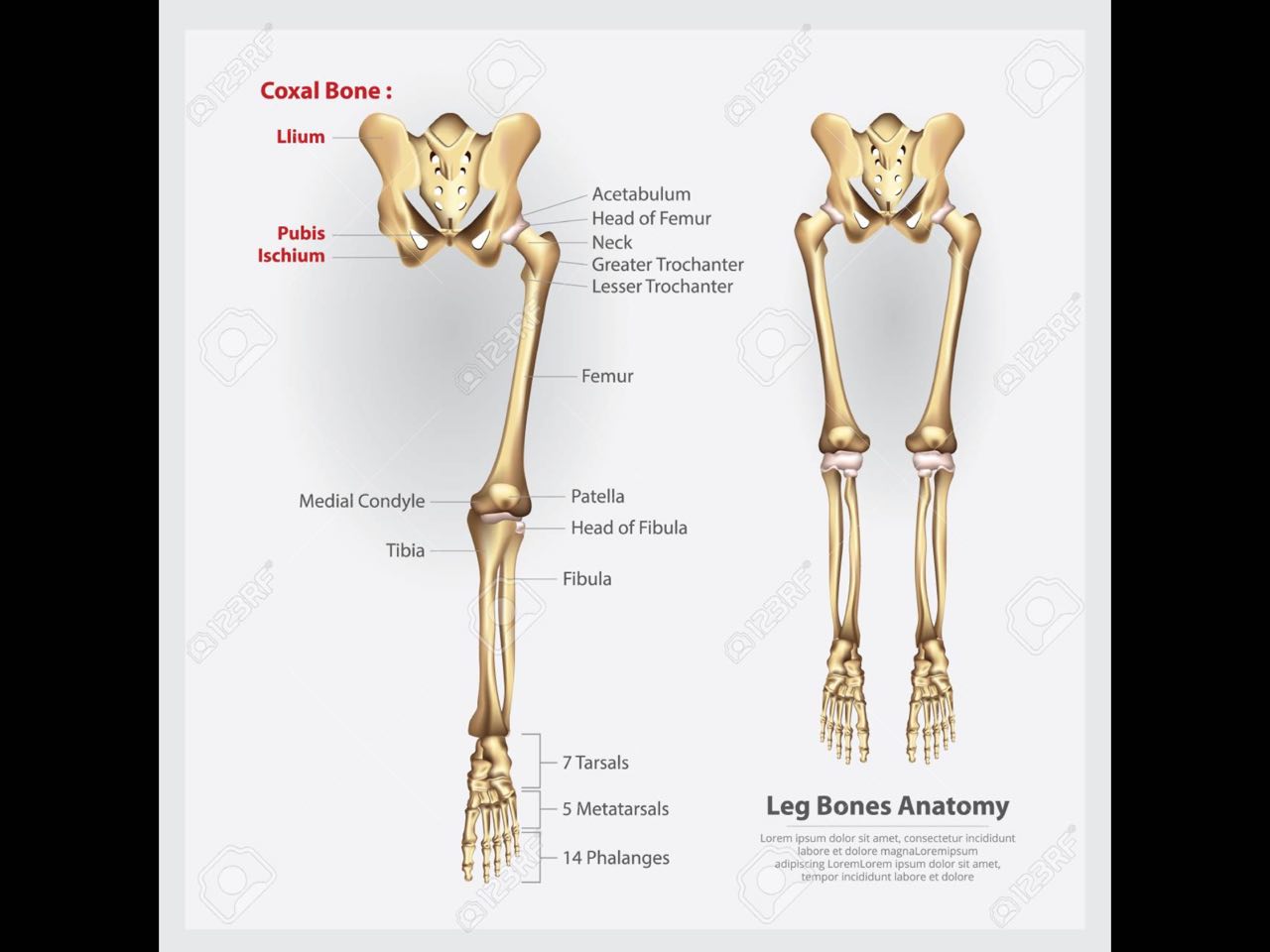 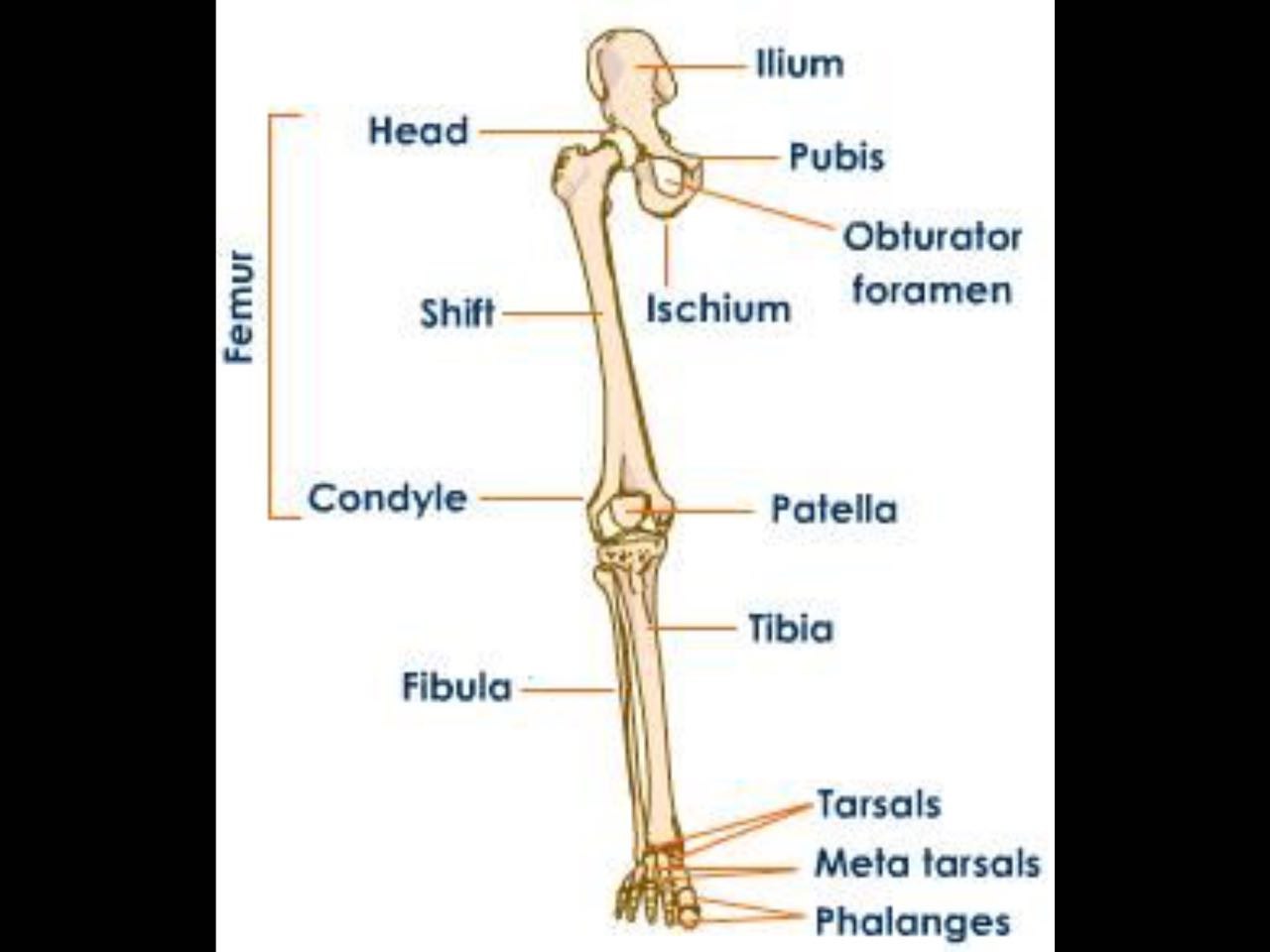 الكلمات المطلوبة
Femur 
Patella 
Neck of femur 
Head of femur 
Lesser trochanter 
Greater trochanter 
Shaft of femur 
Condyle 
Epicondyle